Qualifying Surface and Device Performance Through Roughness QuantificationSamuel.Lesko@bruker.com
Welcome to the webinar
For best audio experience, everyone is on mute




For question, use the Chat



Questions will be answered at end of webinar

Webinar is recorded and will be available offline
Feel free to share & forward to colleagues
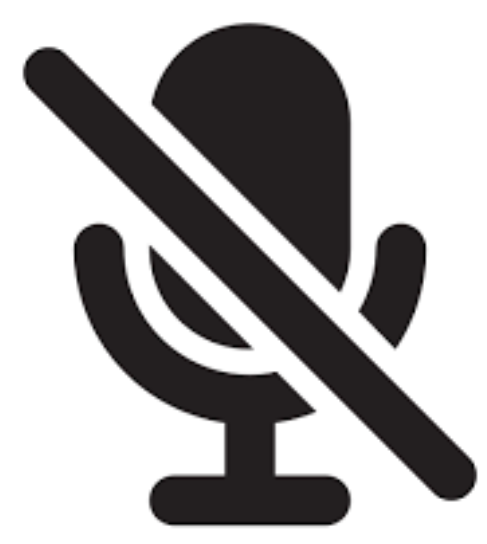 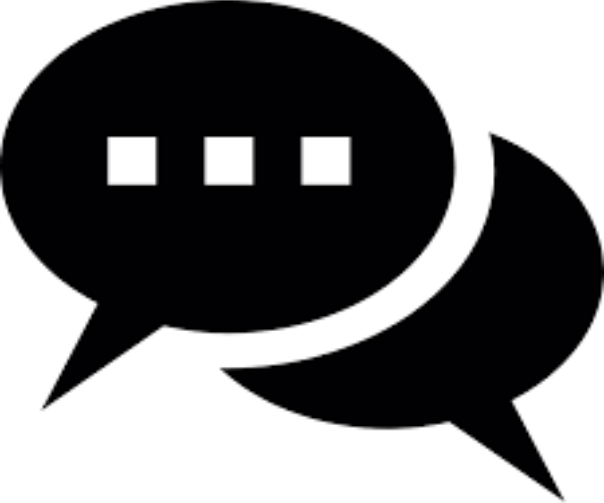 6/20/2019
Bruker Confidential
2
What you will learn today
How to select best means to measure roughness for your applications

When to decide between profile & areal roughness measurement

Which benefits areal S parameters from ISO 25178 bring

Which filter cut-off to chose for meaningful roughness

What the most relevant parameter(s) is (are) versus specific applications
6/20/2019
Bruker Confidential
3
Forewords
BackgroundPart from Bruker – Nano Surfaces division
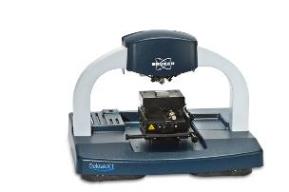 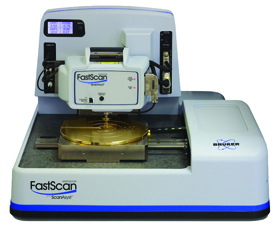 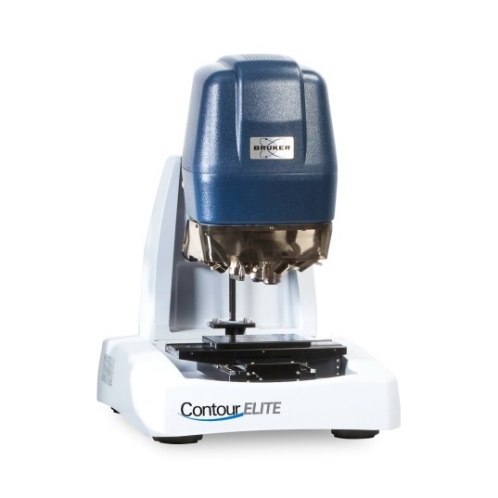 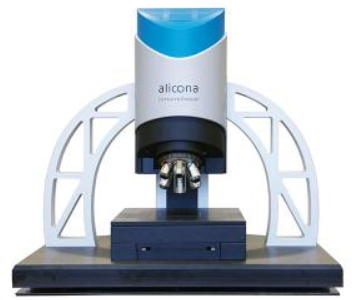 Atomic Force Microscopy
Stylus Profilometry
3D Optical Microscopy
WLI & Focus Variation from Bruker Alicona
Bruker Nano Surfaces DivisionPioneers in Microscopy, Metrology & Mechanical Testing
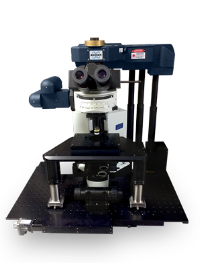 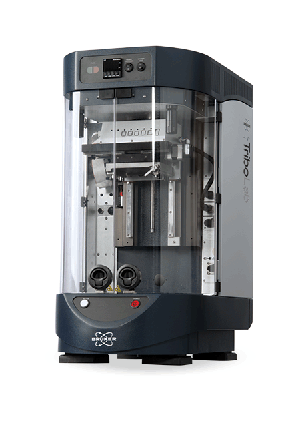 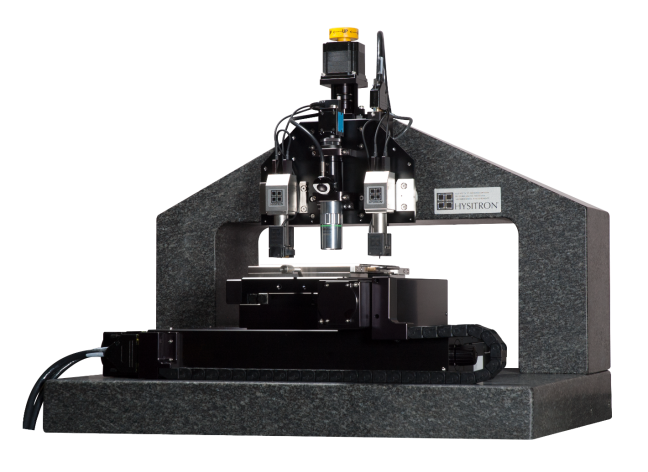 Universal Tribology 
& Mechanical Testers
MultiPhoton, Super Resolution
Fluorescence Microscopy
Hysitron Nanomechanical Test Instruments
6/20/2019
Bruker Confidential
5
Roughness measurementNeeds in Industry
Quantify Wear…
Failure investigation
Design for longer life
Life time warranty

Quantify Texture…
Converge to efficiency
Environmental: low noise, leak, emission
Aesthetics: vibration, appearance

Quantify Manufacture Process…
Monitor production
Production cost
Choose supplier
6/20/2019
Bruker Confidential
6
Roughness measurementRange
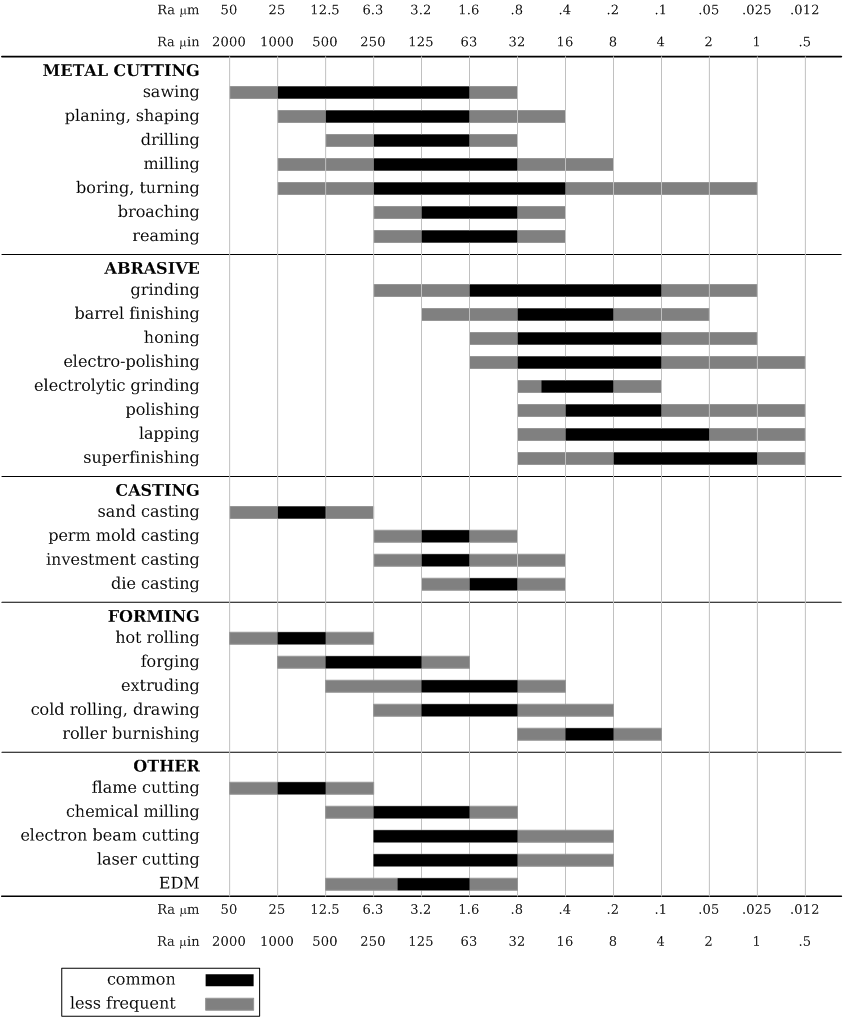 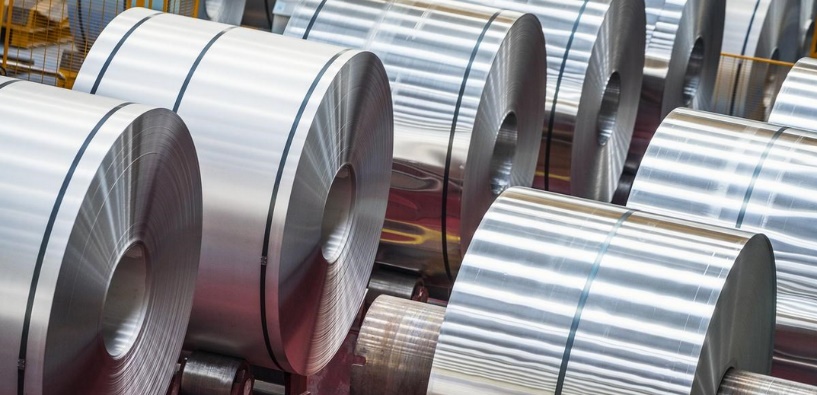 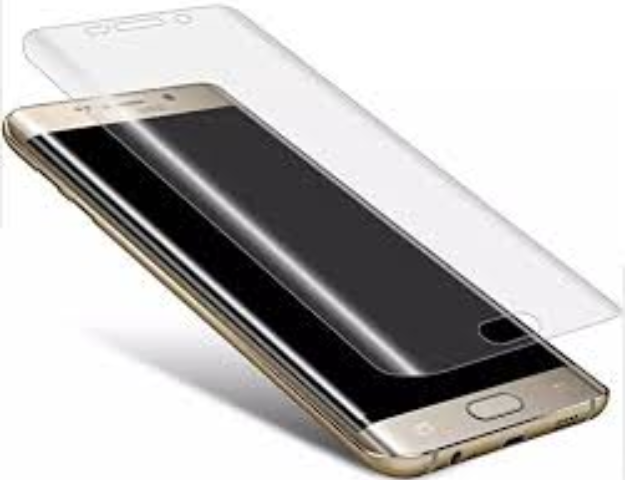 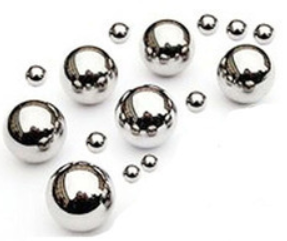 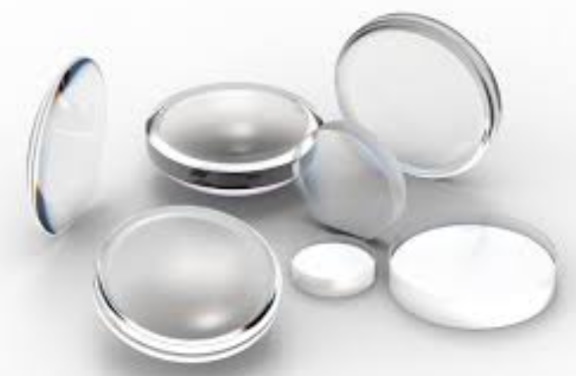 6/20/2019
Bruker Confidential
7
Roughness measurementProfile vs. Area
Roughness has been measured for decades via profile cross section
What industrial surfaces lend themselves to area inspection?
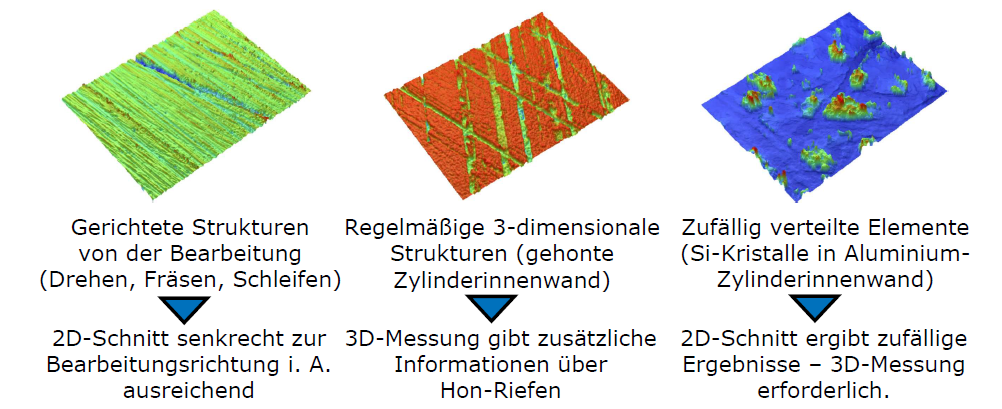 Textured Surfaces (honing, laser,…)

Multi - Single Profiles
Area measurement
CNC surfaces (turning, grinding, milling…)

Single Profile
Area measurement
Random Surfaces (defect, additive manufacturing, abrasive…)

Single Profile
Area measurement
6/20/2019
Bruker Confidential
8
Roughness measurementNorms
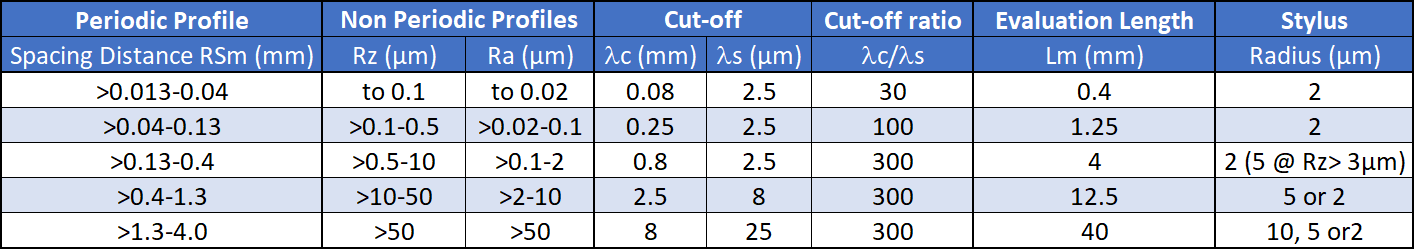 ISO 4287 & ISO 3274: cut-off defined by norm
ISO 25178: cut-off is defined by user
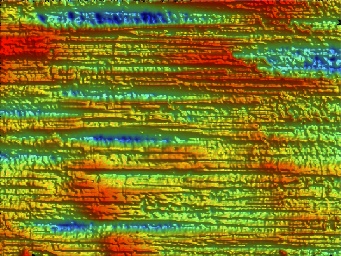 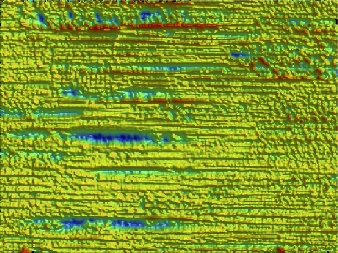 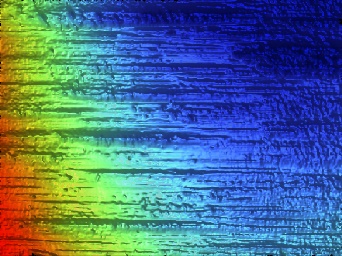 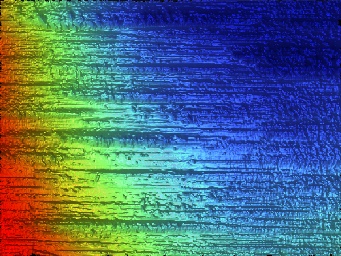 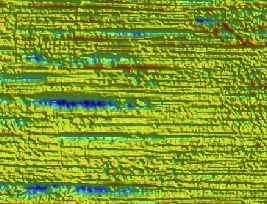 6/20/2019
Bruker Confidential
9
Roughness measurementPotential pitfalls
1. Does instrument have proper lateral resolution?
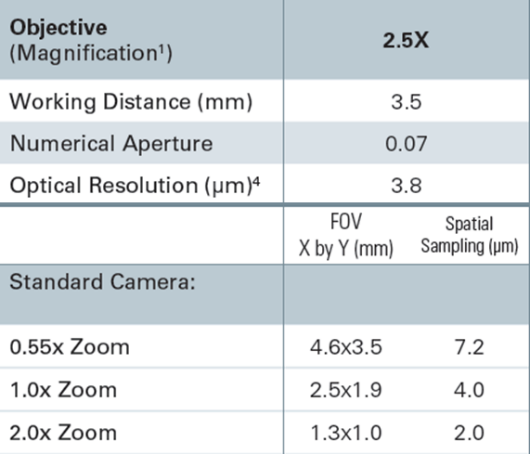 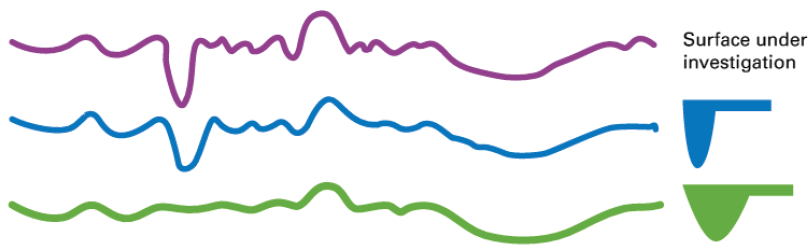 2. Does instrument have adequate vertical resolution?
3. Does instrument have proper transfer function ?
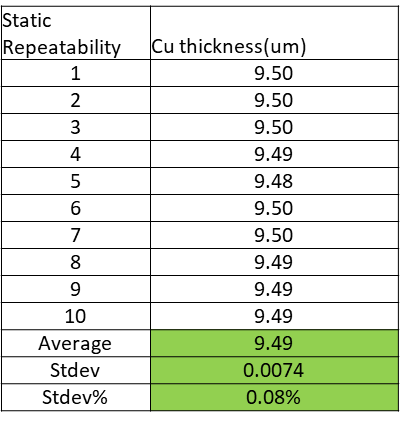 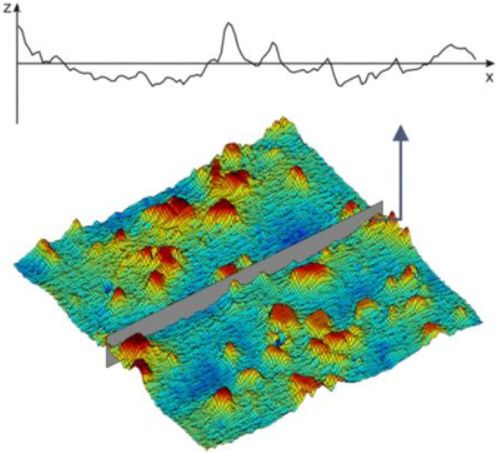 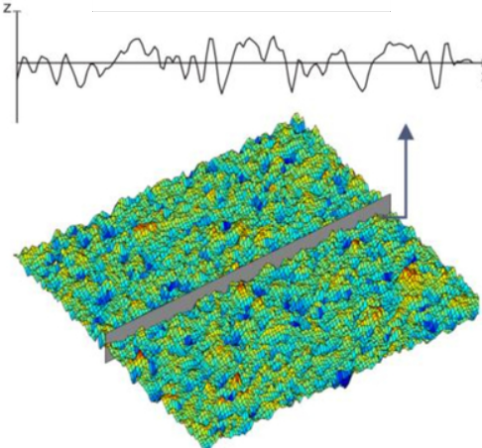 6/20/2019
Bruker Confidential
10
Technologies to measure roughness
Roughness measurementWhich system to select?
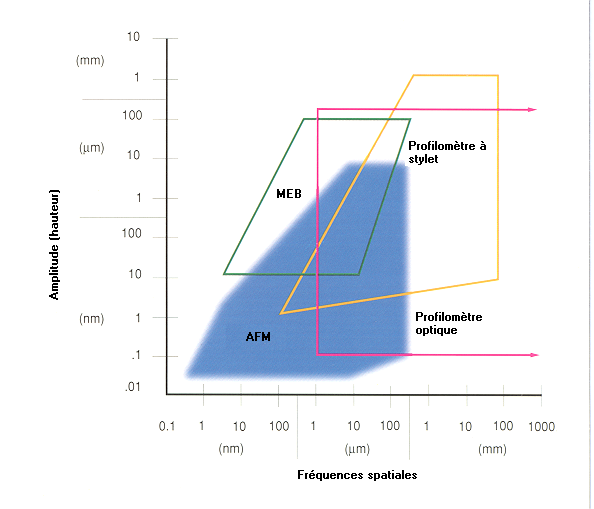 Focus Variation
Area
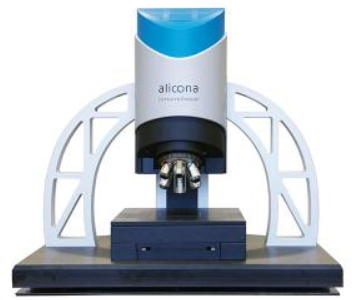 SEM
NO TOPO
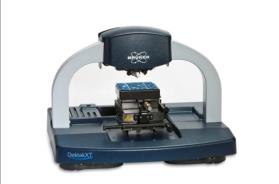 Sylus
Profile
Height
Textured / Slope
White Light Interferometry
Area
Thin film < 0.1µm
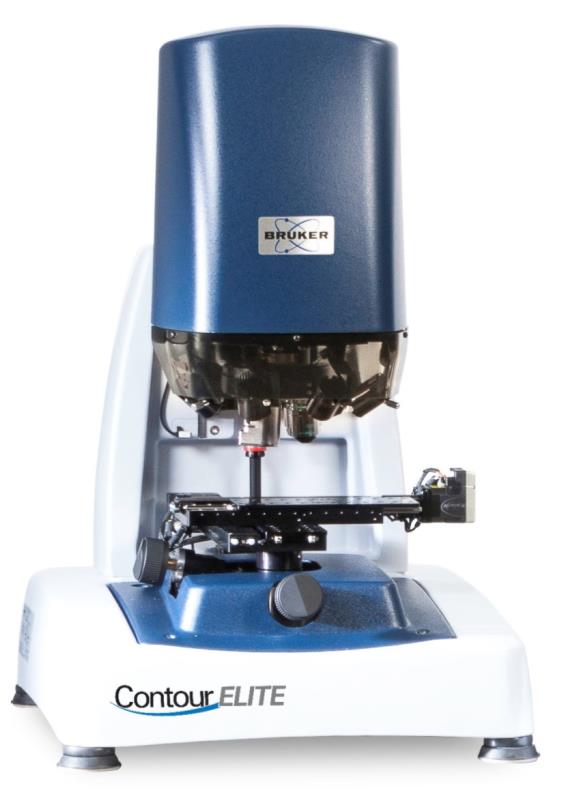 Lateral resolution
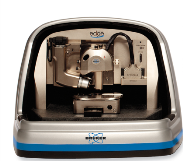 Profile
Vertical Precision < 0.1µm
Lateral details < 0.5µm
6/20/2019
Bruker Confidential
12
White Light InterferometryPrinciple
Pixel Intensity
Camera
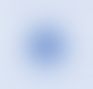 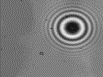 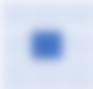 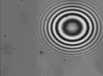 Vertical scan
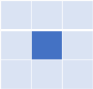 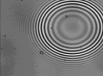 Best contrast
Moiré présence
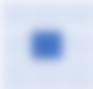 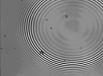 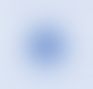 6/20/2019
Bruker Confidential
13
[Speaker Notes: FV is not new.]
White Light InterferometryVertical resolution in all situations
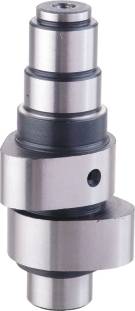 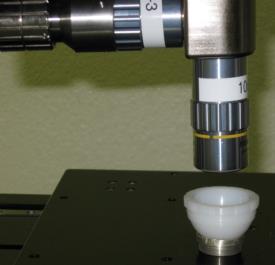 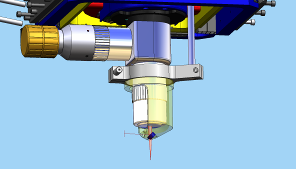 Sa = 0.03 µm !!!
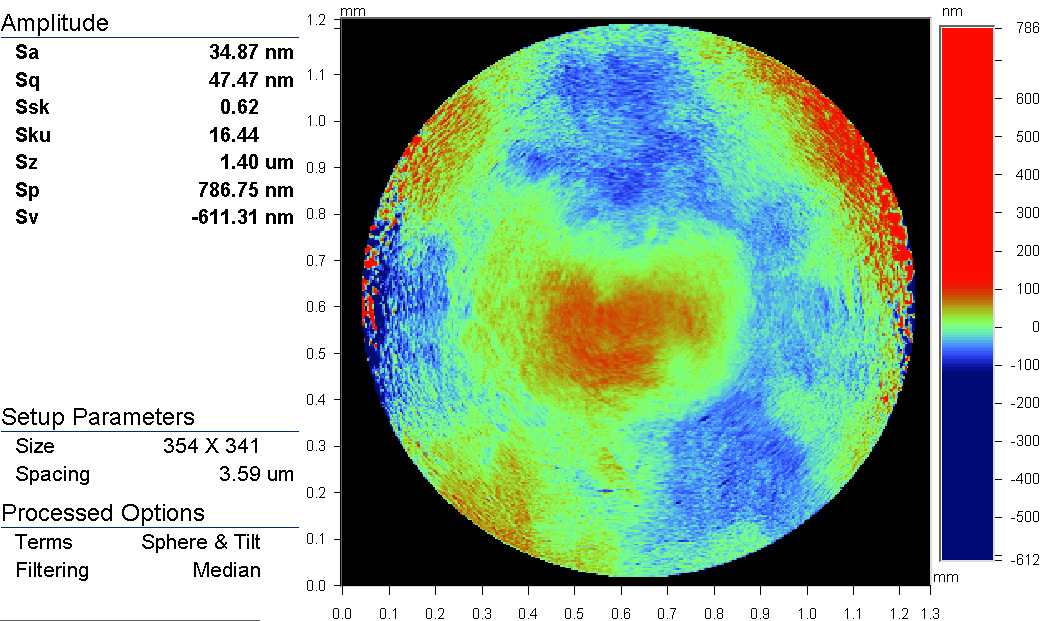 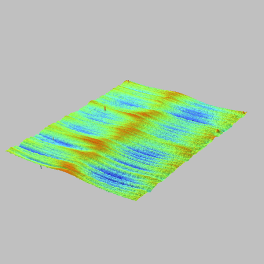 Fold mirror for vertical wall charterization
Sa = 0.1µm!!!
No other optical profiling technique combines vertical resolution over large areas
6/20/2019
Bruker Confidential
14
White Light InterferometryLarge dynamic & transfer function
Sa= 2.85µm – c > 0.8mm
2 images
4.02 x 1.74 mm²
3.6µm lateral resolution
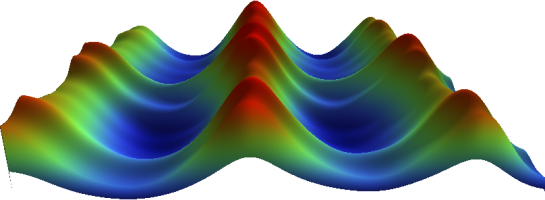 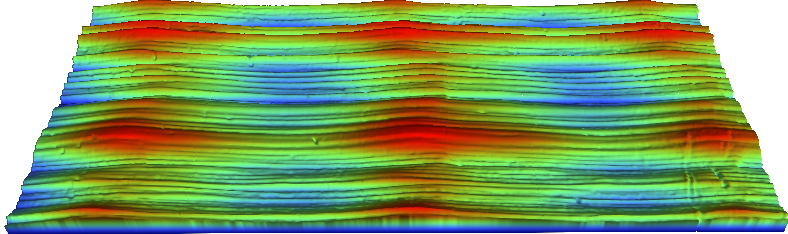 Sa= 1.06µm – 0.08mm< <0.8mm
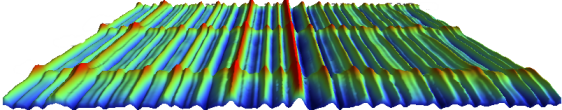 Sa=0.25µm – 0.008mm< <0.08mm
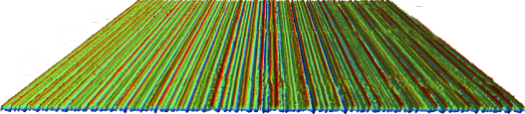 Unique vertical sensitivity versus all other non-contact profiling techniques
Surface component
Full vertical range: 10µm
True vertical resolution: 1nm
6/20/2019
Bruker Confidential
15
Beyond mean roughness
Roughness measurementWhy Ra or Sa are not enough?
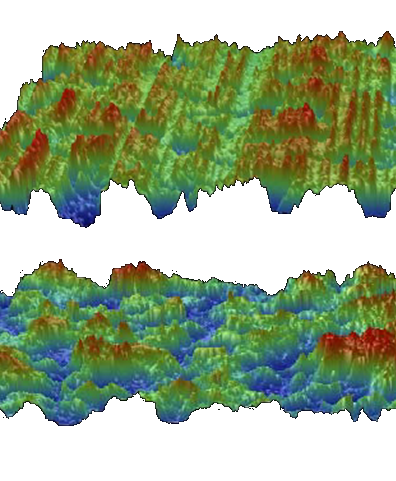 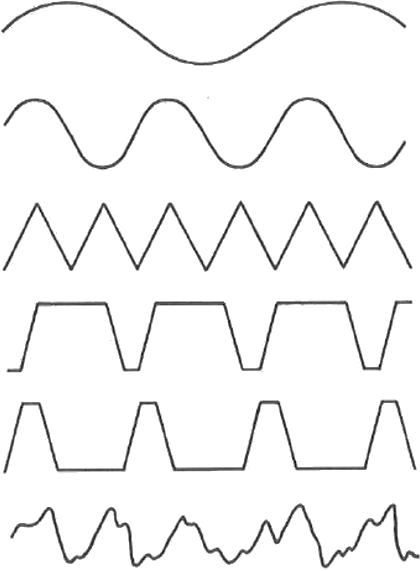 Same Ra
Same Sa
Case study
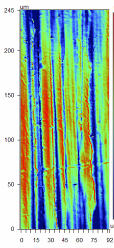 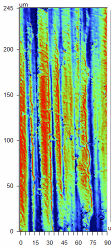 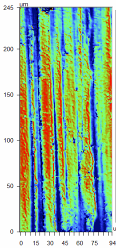 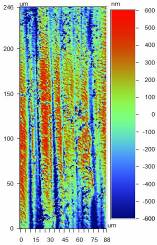 GAR Strip Corrosion MeasurementsHow top choose cut-off?
Peaks
Examined various surface finishes for rate of corrosion over longer time period
Similar Trends on increasing roughness and randomness of the surface
Rougher surfaces corroded to greater degree
Valleys
Same
Power Spectrum Density gives indication on which cut-off to select
Different
High
Low
©2007 Veeco Instruments Inc.
[Speaker Notes: In a similar corrosion study as the last example, a steel surface is studied. 

Surface finish is quantified.

GAR is the commercial name for a test strip of steel with difference textured surfaces and nominal roughnesses.]
Reflectivity efficiencyAl coated mirror
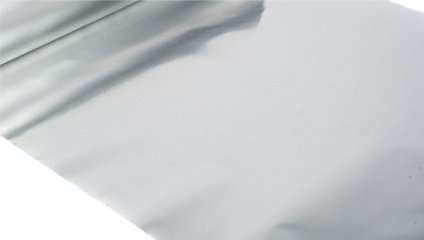 Power Spectrum density emphasizes which spatial frequencies are the most important

In this case, intermediate spatial frequencies are key for appearance
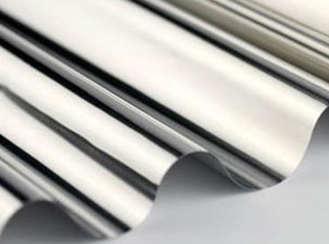 6/20/2019
Bruker Confidential
20
Reflectivity efficiencyAl coated mirror
Sa = 13.7nm
Proper spatial filtering reveals through mean roughness Sa differences between mirrors

Increase of roughness amplitude also increases diffusion of light

Diffusion directly scopes with reflectivity efficiency
Mate appearance
Sa = 6.5 nm
Shiny appearance
6/20/2019
Bruker Confidential
21
Quantification of opacityGlass manufacturing
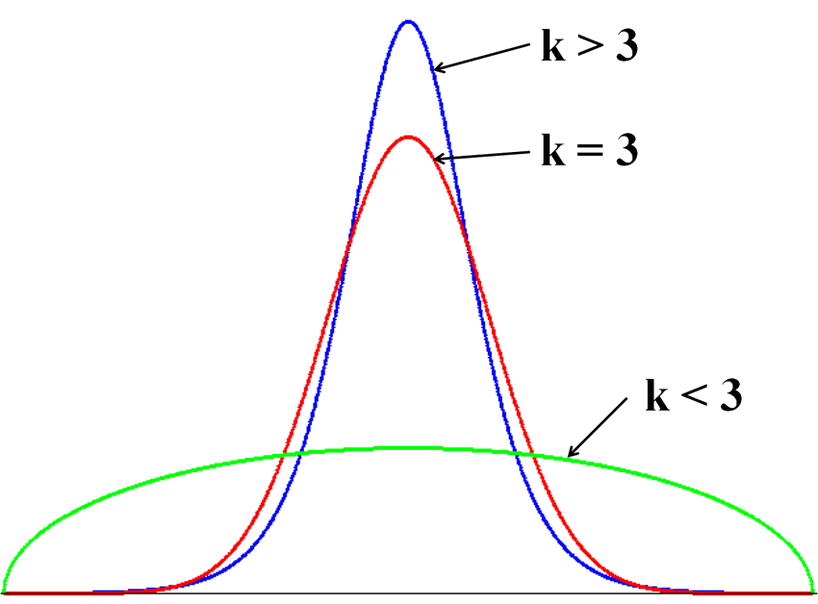 Kurtosis
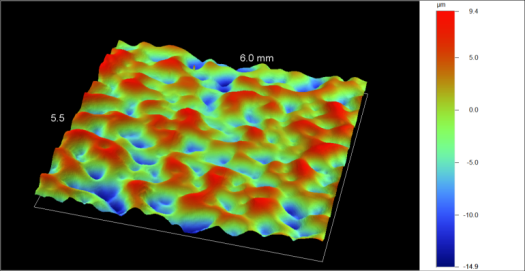 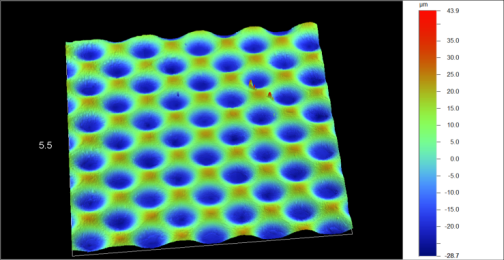 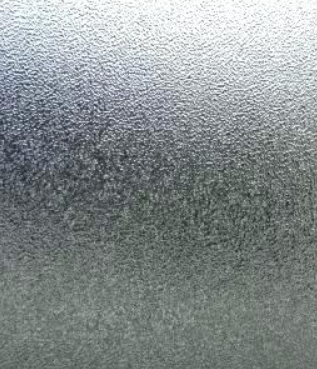 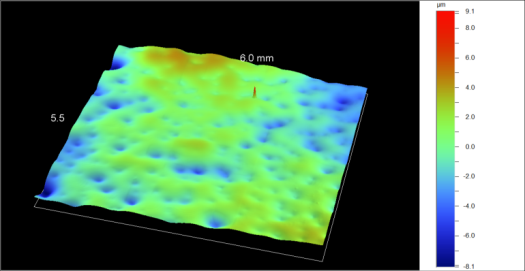 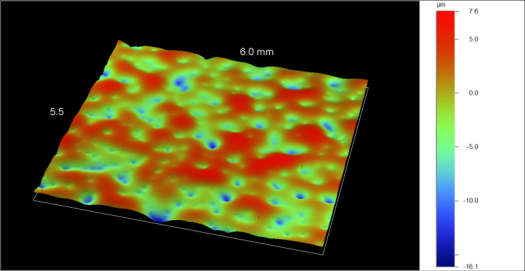 6/20/2019
Bruker Confidential
22
[Speaker Notes: Please use:
Boxes with GREY outlines for pictures and text
Boxes with RED outlines for text only.
FULL GREY boxes for conclusions only.]
Quantification of efficiencySolar Cell
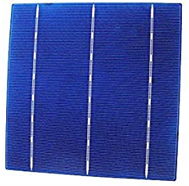 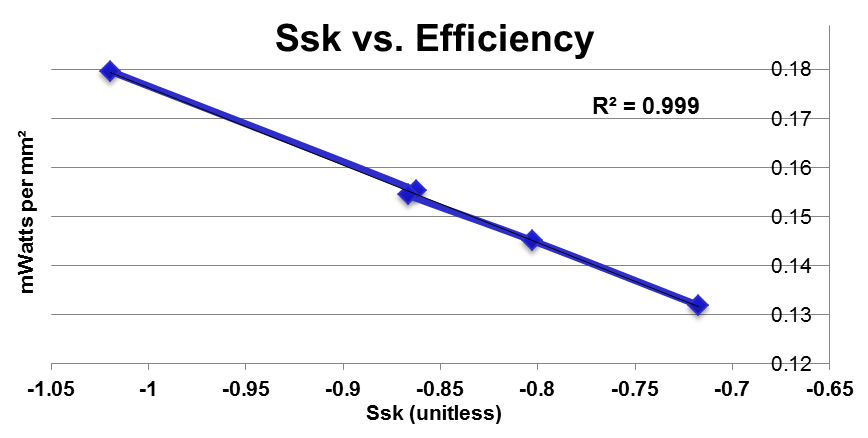 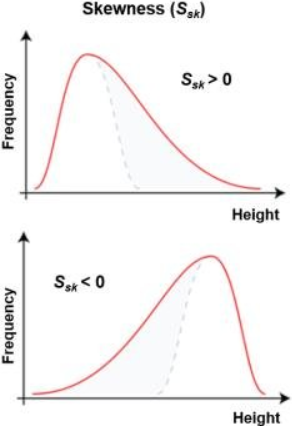 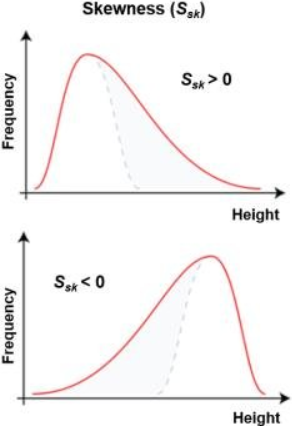 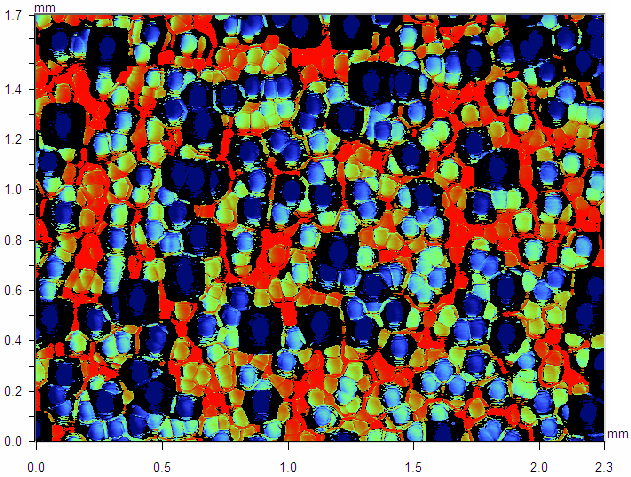 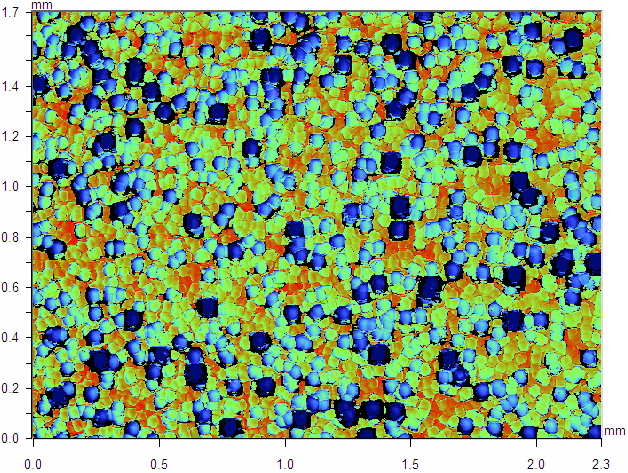 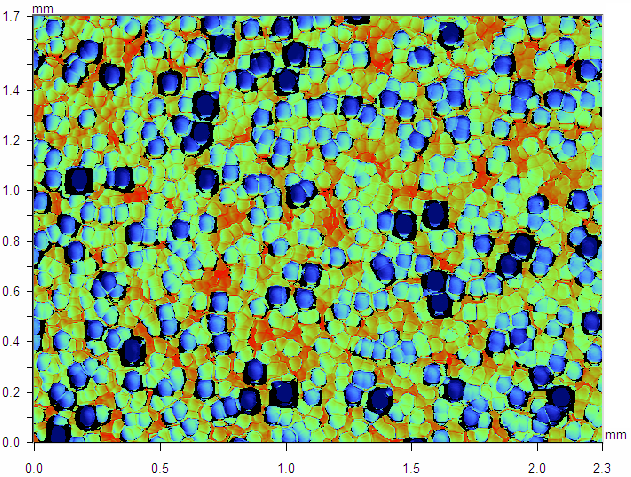 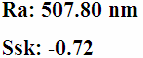 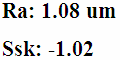 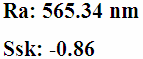 6/20/2019
Bruker Confidential
23
23
Entry qualificationCap for ultra-sound sensor
Good performances
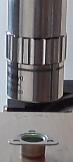 Issues with coupling
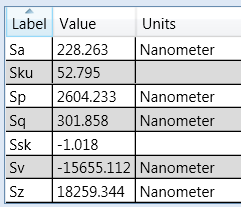 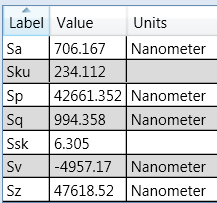 X4 difference
X6 difference
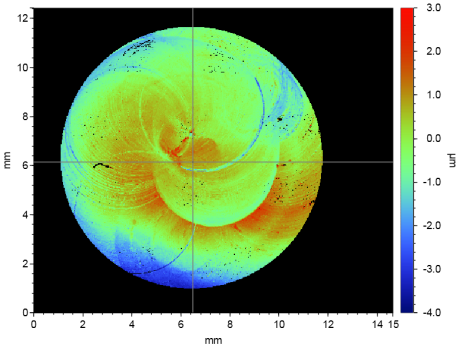 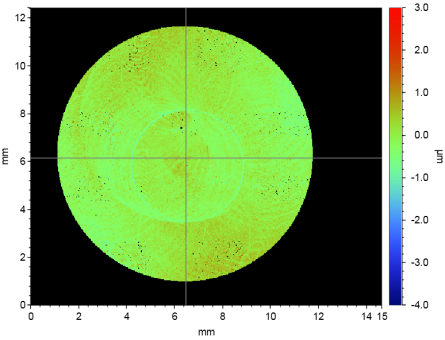 6/20/2019
Bruker Confidential
24
[Speaker Notes: Please use:
Boxes with GREY outlines for pictures and text
Boxes with RED outlines for text only.
FULL GREY boxes for conclusions only.]
1 mm
Wear assessmentCylinder – Functional parameters
Used
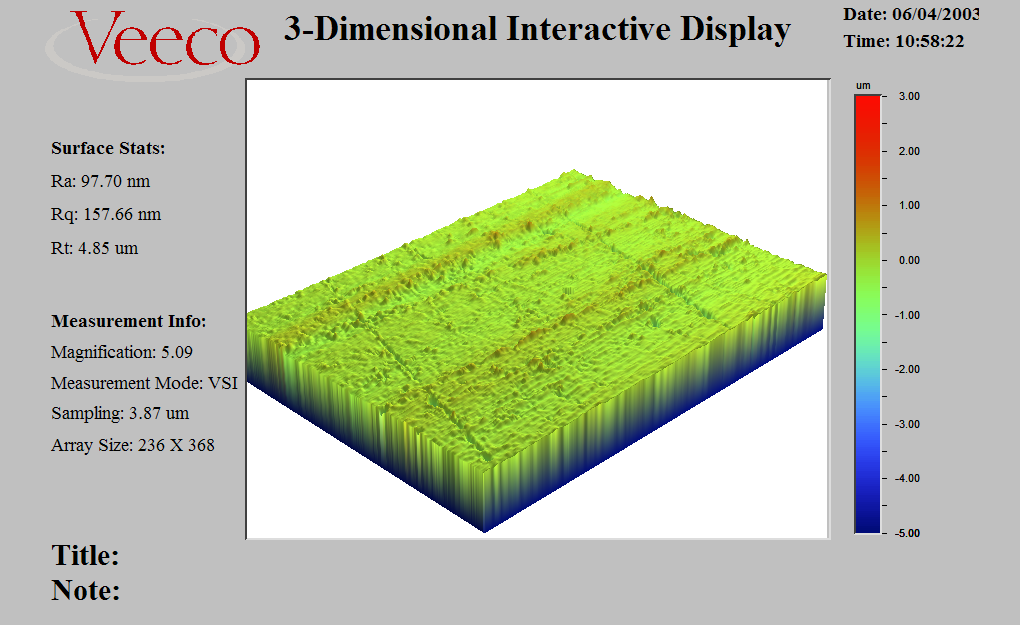 New
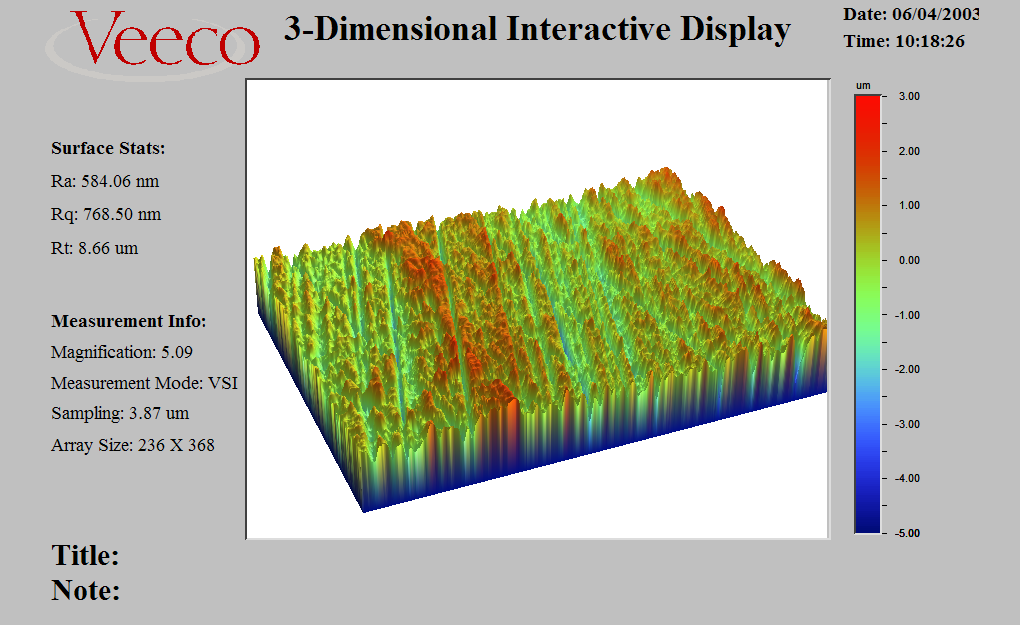 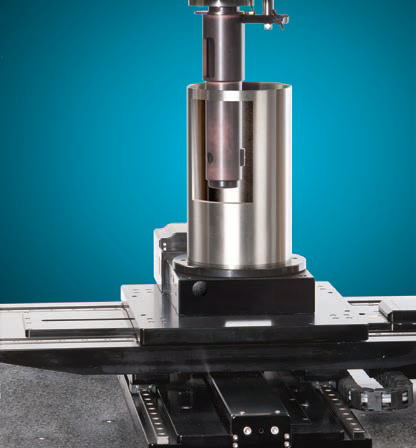 Abott / Firestone / Bearing curve
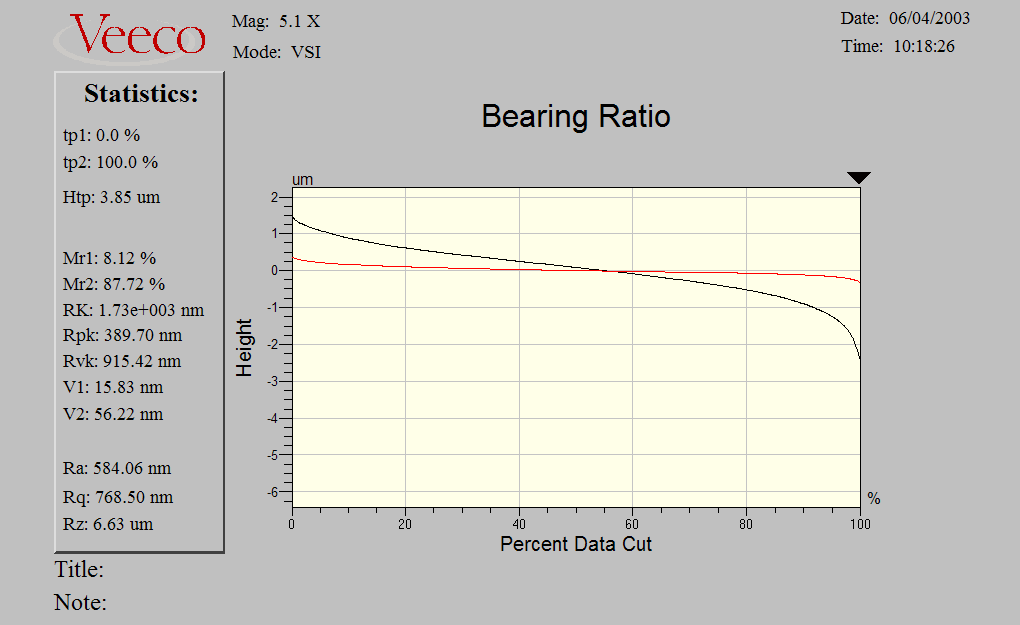 Vmp: peak material volume
Vvc: core void volume
Vvv: lubricant reservoir volume 

Unit: (µm3/µm²)
Risk of adhesive behavior with piston
6/20/2019
25
Quantification of glossMetal Belt ring
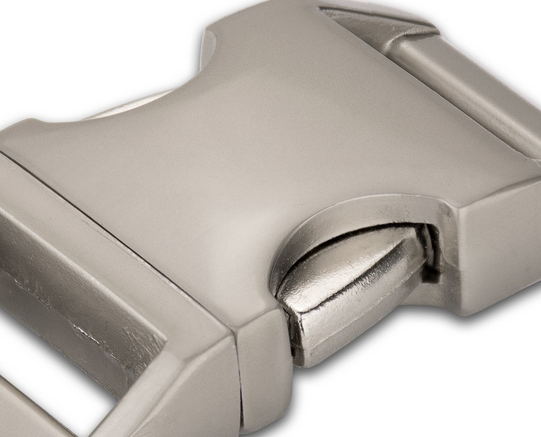 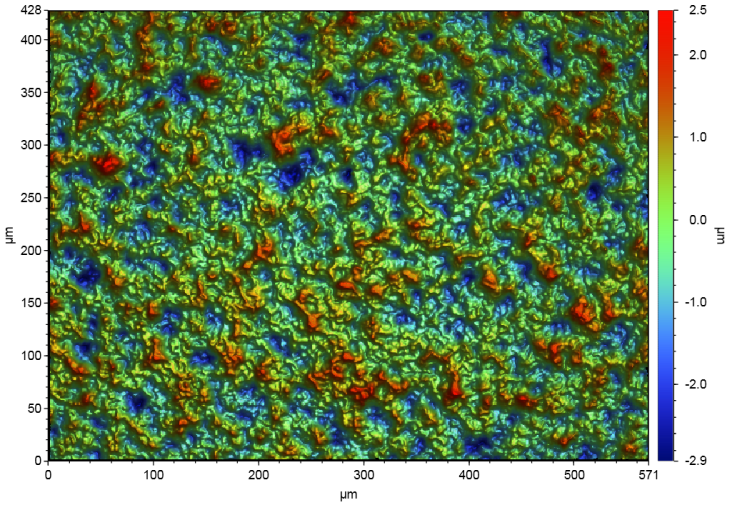 Glossy
Shiny
BAD
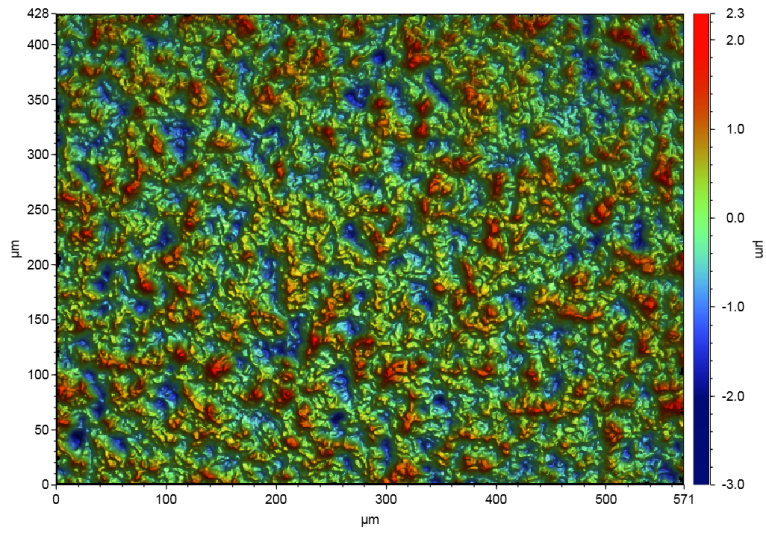 GOOD
6/20/2019
Bruker Confidential
26
Quantification of glossMetal Belt ring
GOOD: shiny
BAD: too mate
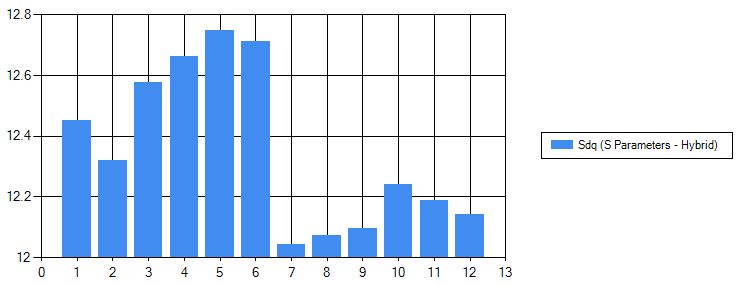 There is clear differentiation of good/bad glossy surfaces for belt. Average slope variation indicates how shinny surface is with clear quantification.
6/20/2019
Bruker Confidential
27
Finding root cause of issueBrake vibration
Quiet
Noisy
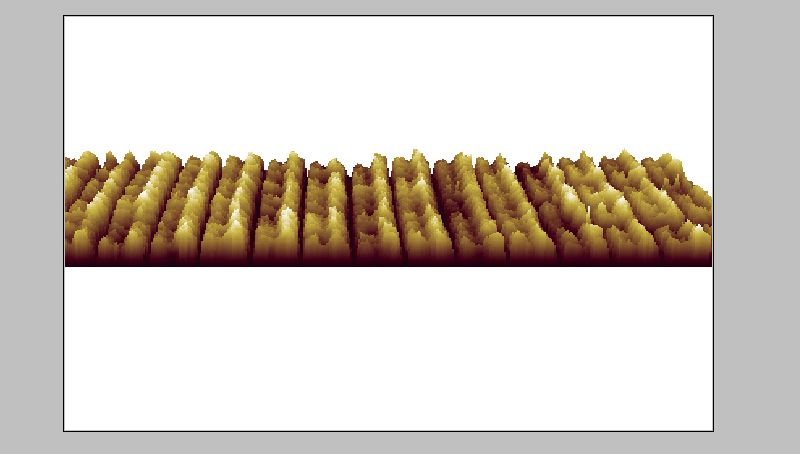 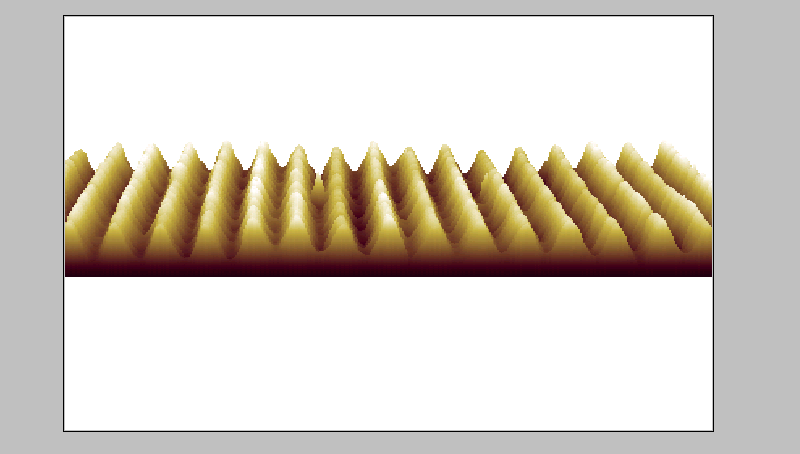 Sa: In spec
Sdq: Low
Sa: In spec
Sdq: High
Sharp well-defined triangular shape allows proper grid on disk
Spatial frequency plays a role here
Sdq combines
Amplitude
Lateral spacing
6/20/2019
Bruker Confidential
28
Predictive maintenanceSealing on rotating shaft
New shaft
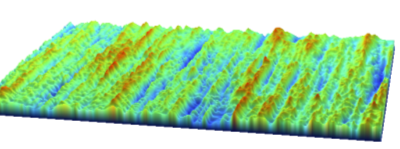 600 µm
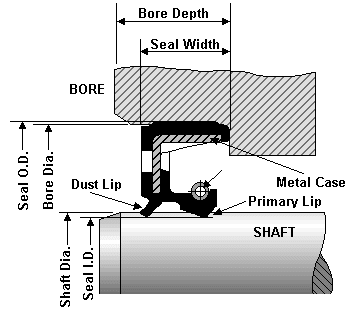 Used shaft
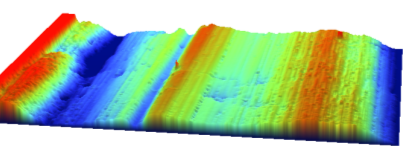 6/20/2019
Bruker Confidential
29
Optimization of process3D printing of PEEK material
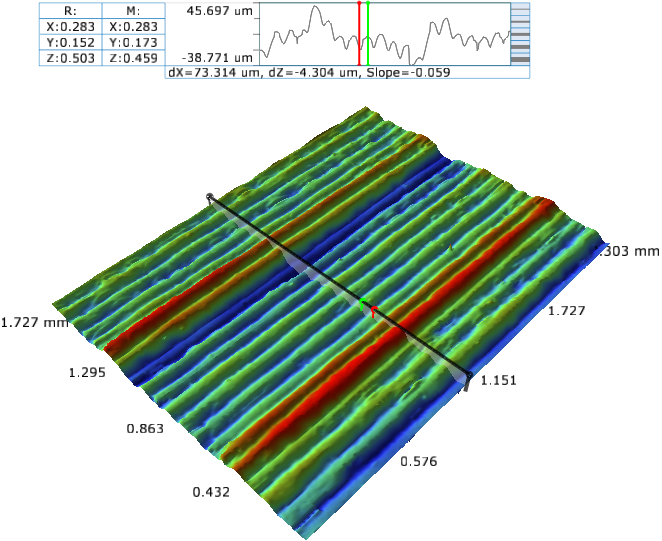 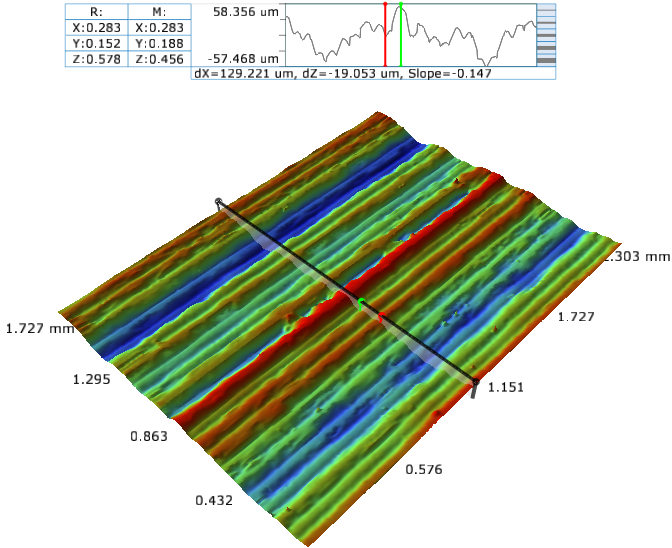 Sal = 77µm
Sal = 88µm
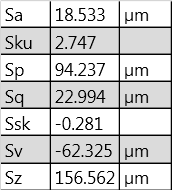 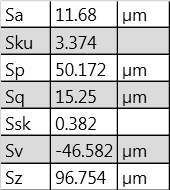 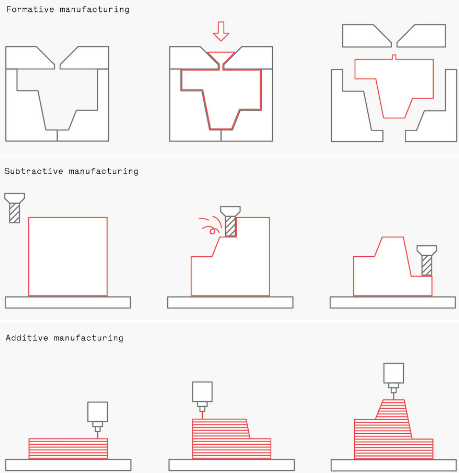 6/20/2019
Bruker Confidential
30
[Speaker Notes: Measure high lateral resolution along line]
S areal roughness parametersLink with functionality
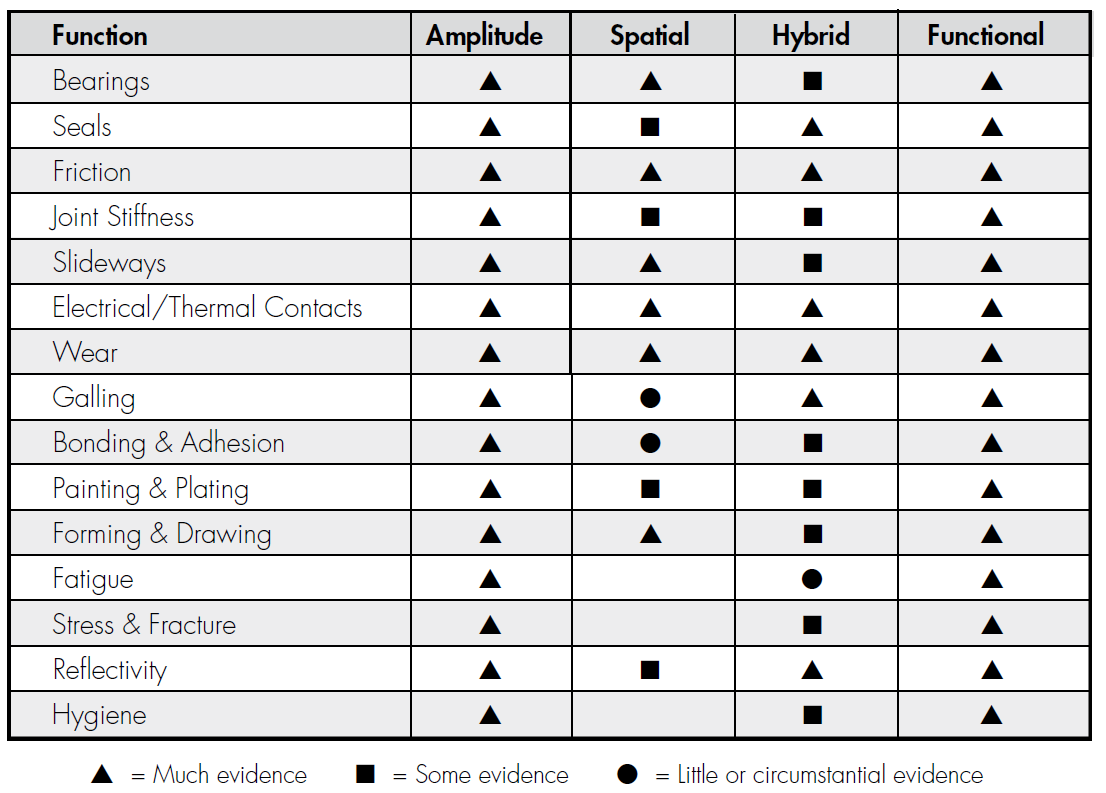 Strong Correlation
Weak Correlation
No Correlation
Bruker Confidential
31
6/20/2019
Conclusion
3D optical profilometry allows proper description of complex texture of surface by areal measurement

Through large field of field and use of new ISO roughness parameters, 3D optical profiler techniques are able to rank surface effiency as well as to explain the reasons for failure

Selection of optical & stylus technologies is application dependant
Stylus:
quick long single trace
multi-thin transparent layers < 100nm
Focus Variation: large field with roughnesss
White Light Interferometry:
large field of view with sub-µm roughness
high lateral resolution
6/20/2019
Bruker Confidential
32
Sensor sensitivityWhen roughness is not enough
+50%
+20%
Bad
Good
6/20/2019
Bruker Confidential
34
Best PracticesRoughness not always enough
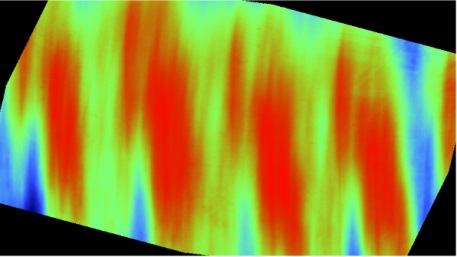 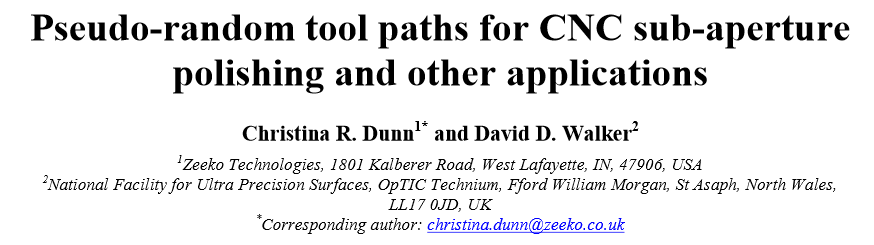 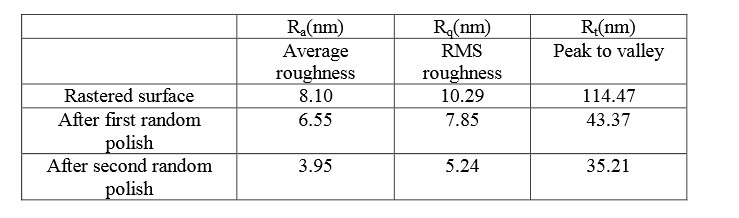 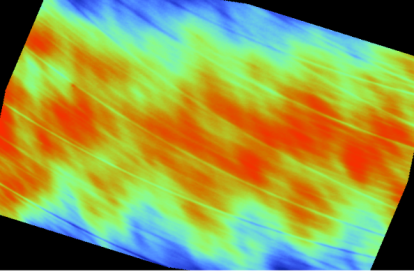 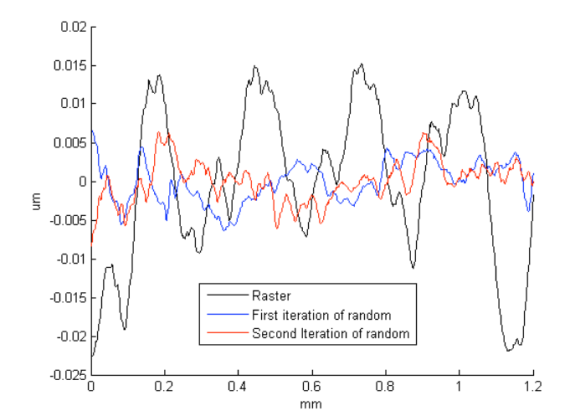 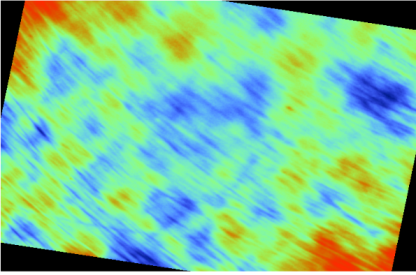 6/20/2019
Bruker Confidential
35
Std – Spatial S-Parameter cont.
The figure below shows an image that has surface lay in it. It lays on the left side of the Y axis so Std = -17 deg





When the surface is isotropic then there is no lay present, so Std will read as N/A.
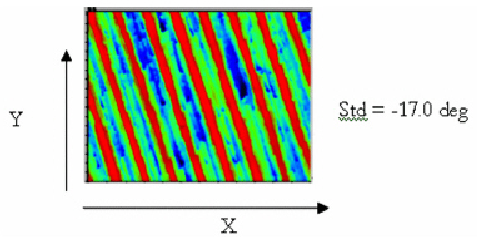 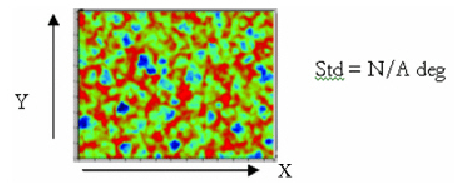 36
Machining Influence on TextureExample 3D Areal Images – NB Directionality
Flat lapping/Reaming
Grinding
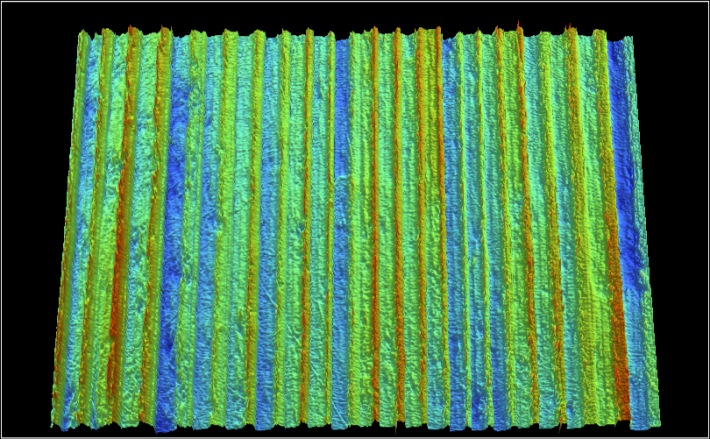 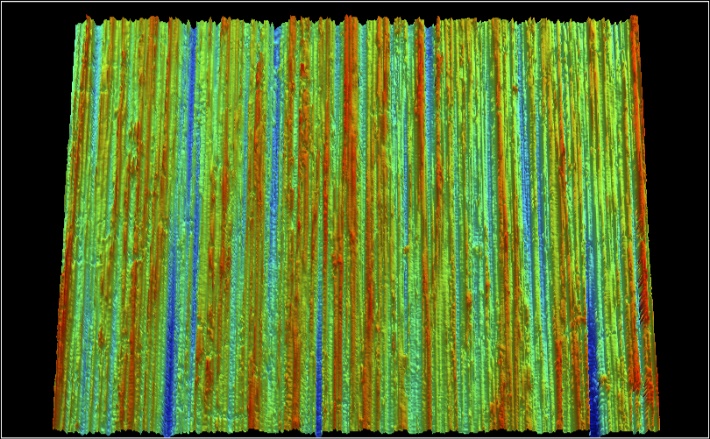 Horizontal Milling
Turning
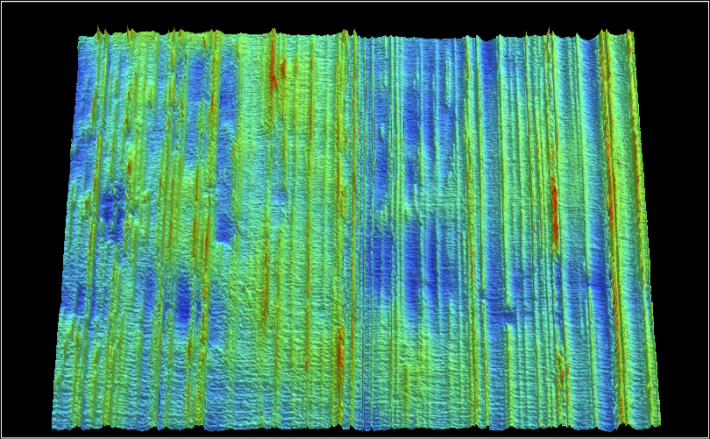 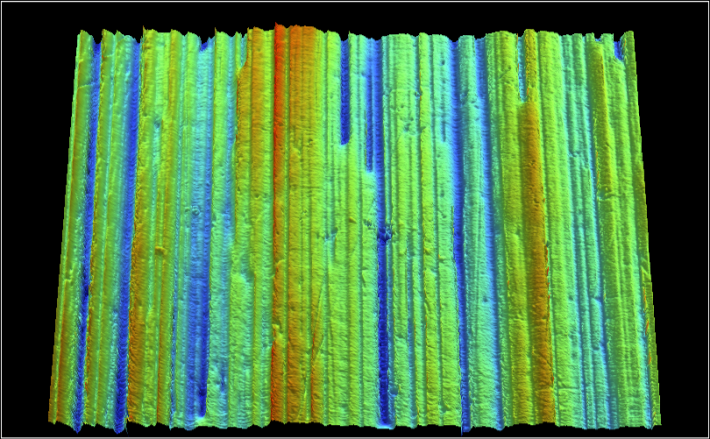 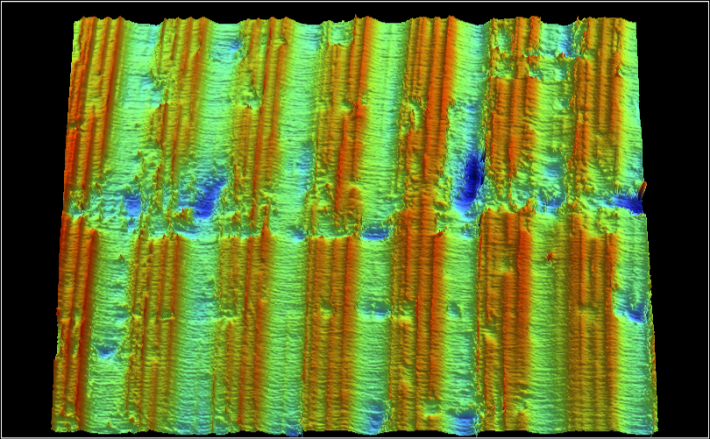 Vertical Milling
6/20/2019
Bruker Confidential
37
S Parameters – Hybrid Parameters (Sdq, Ssc, Sdr)
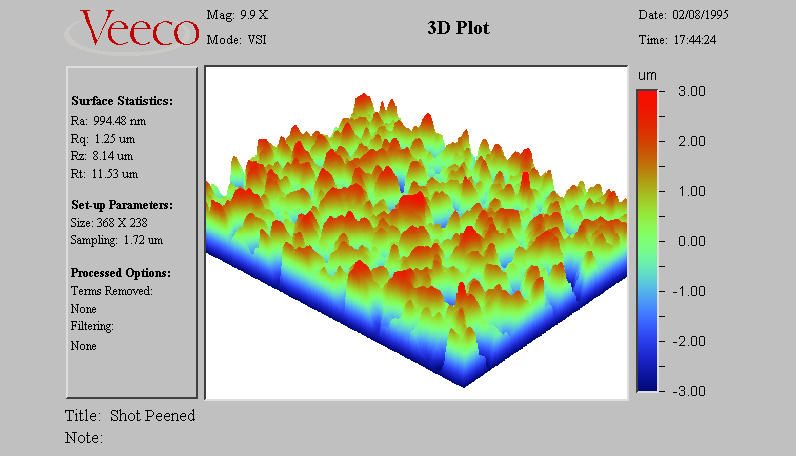 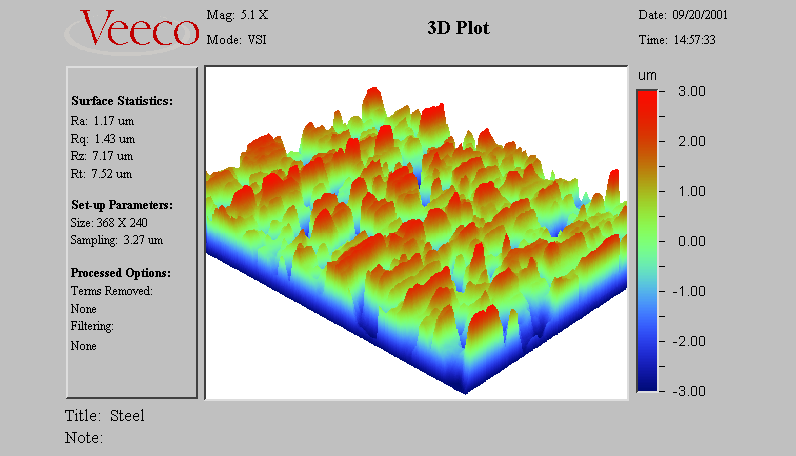 Sa=994nm, Sdr- 1.6%
Sa=1173nm, Sdr- 0.5%
Sdr may further differentiate surfaces of similar amplitudes and average roughness. As indicated above, two surfaces with only a difference of 10% in Sa have over a 200% difference in Sdr. Typically Sdr will increase with the spatial intricacy of the texture whether or not Sa changes. 
Sdr is useful in applications involving surface coatings and adhesion. Sdr and may also find relevance when considering surfaces used with lubricants and other fluids. Sdr  may be related to the surface slopes and thus may also find application related to the manner in which light is scattered from a surface.
1D Roughness measurementOn textured cylinder
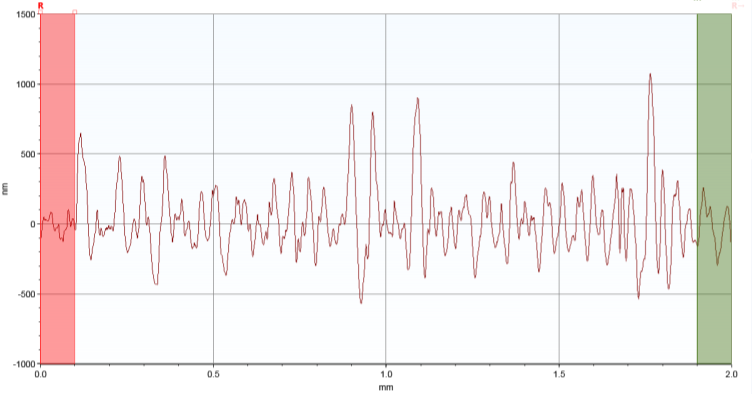 Native
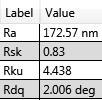 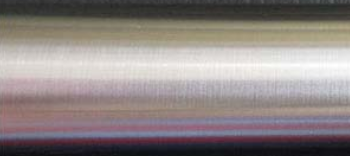 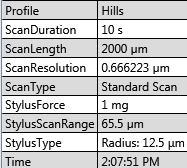 Roughness filtered profiles – Gaussian filter – cut-off 0.8mm
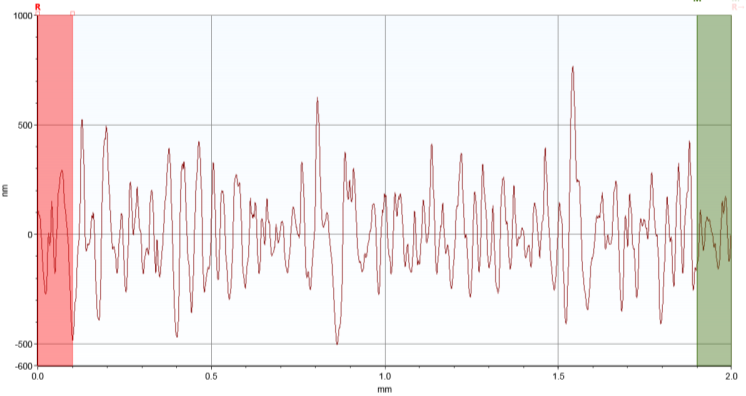 Corroded
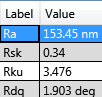 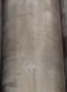 6/20/2019
Bruker Confidential
39
Reason for areal roughness
Gear edge has multiple high angles (90 degrees) and must be characterized in 3D

2D calculations cannot reliably determine the geometry or roughness

WARNING: multiple 2D lines to build « 3D » require extra attention on how lines are paste together
6/20/2019
Bruker Confidential
40
Orthopedic – Mean RoughnessQualification of polishing process on knee prostheses
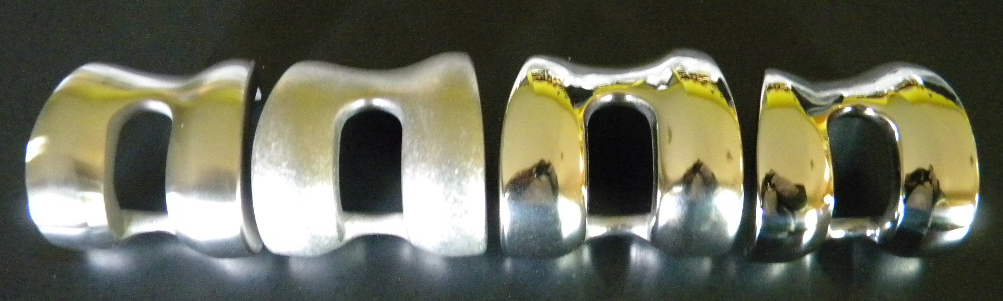 Raw Casted	Finish step 1	  Finish step 2	  Final hand buff
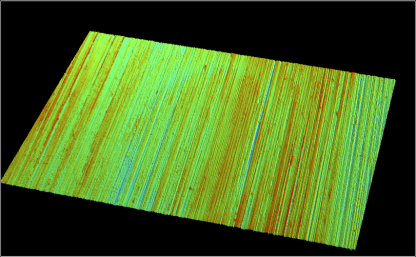 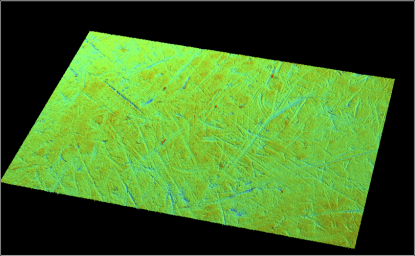 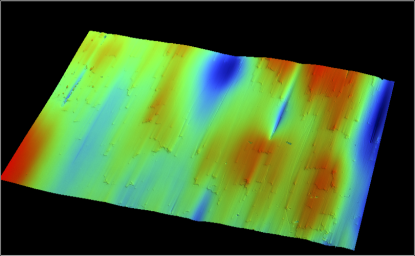 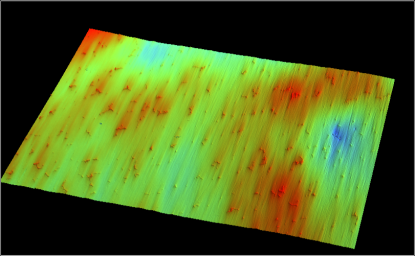 6/20/2019
Bruker Confidential
Slide 41
Clutch & couplerBearing metrics Sbi, Sci, Svi
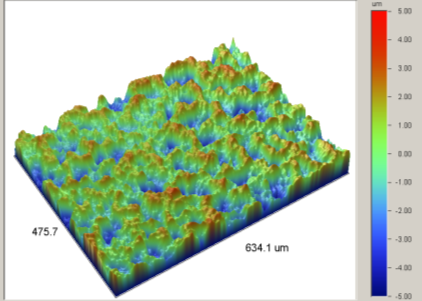 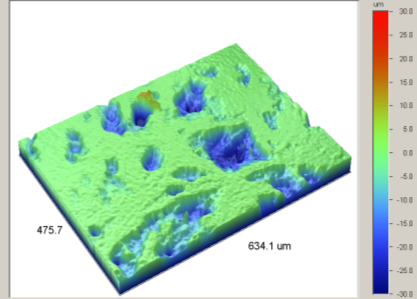 Clutch = grip surface
Coupler = transferring motion
Sa = 1.2 umSbi=0.70Vvc/Sz=1.31Vvv/Sz =0.12
Sa = 4.2umSbi=1.43Vvc/Sz=0.46Vvv/Sz =0.23
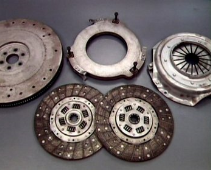 6/20/2019
Bruker Confidential
42
Car boardsSpotting the difference on large areas
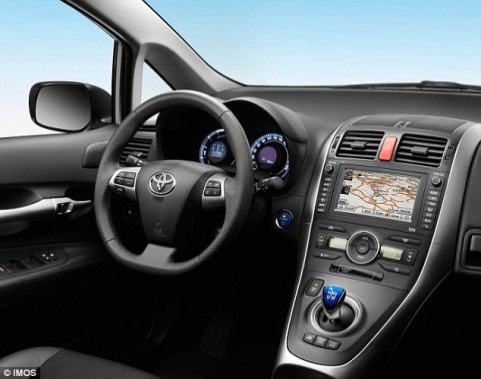 Ghosted
Non-Ghosted
More micro-structures seen in valleys
6/20/2019
Bruker Confidential
43
S parameters show how they are different
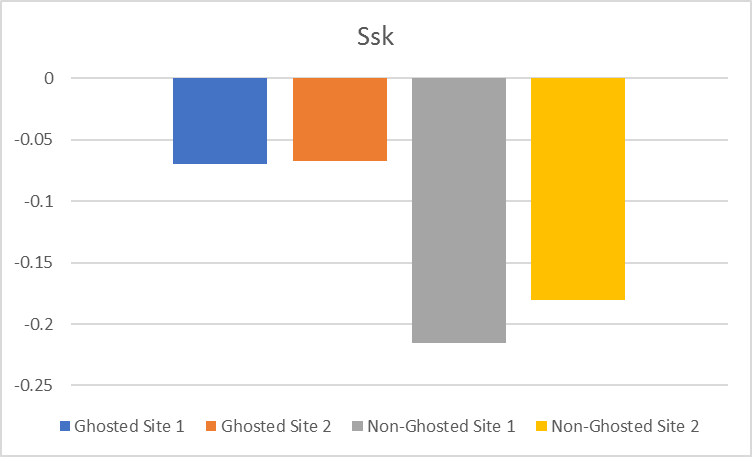 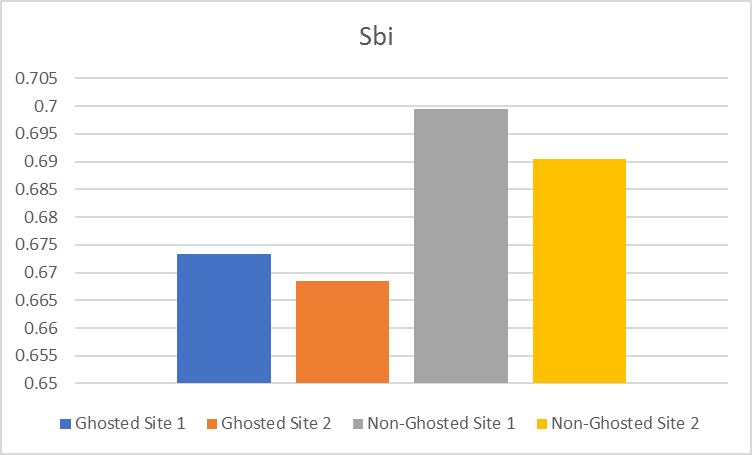 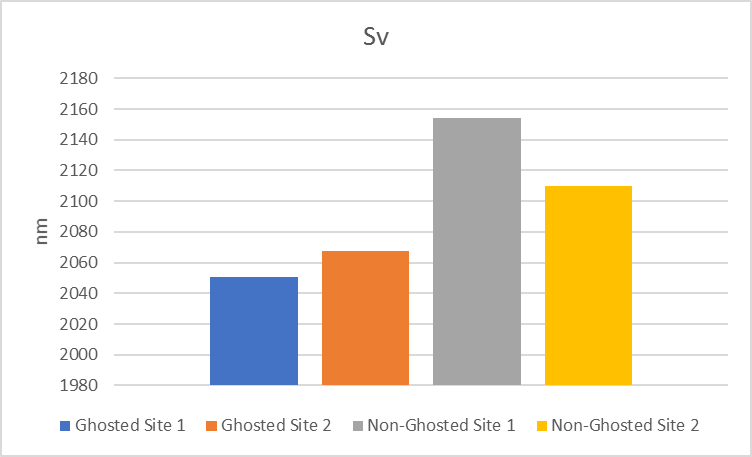 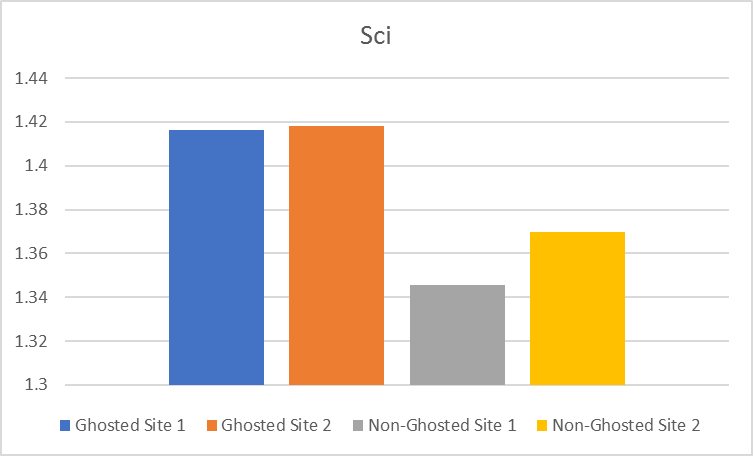 6/20/2019
Bruker Confidential
44